DUYGULARIN KONTROLÜ VE ŞİDDETİ ÖNLEME
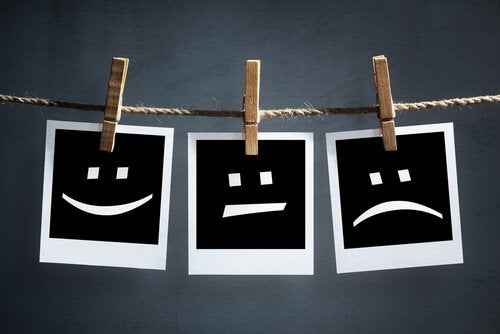 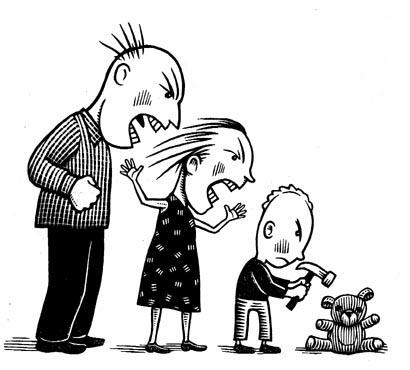 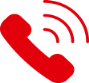 0272 214 45 56
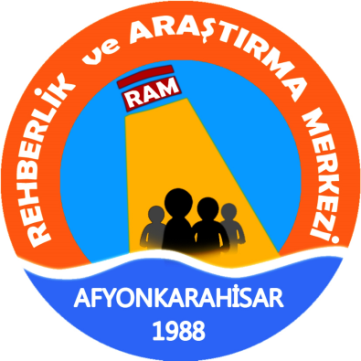 Sümer Mh. Kurtuluş Cd. No48/2 İç Kapı No:C Merkez/AFYONKARAHİSAR
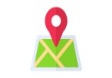 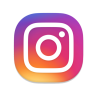 @Afyon_RAM
afyonram
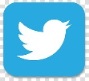 SİZCE 
DUYGU NEDİR
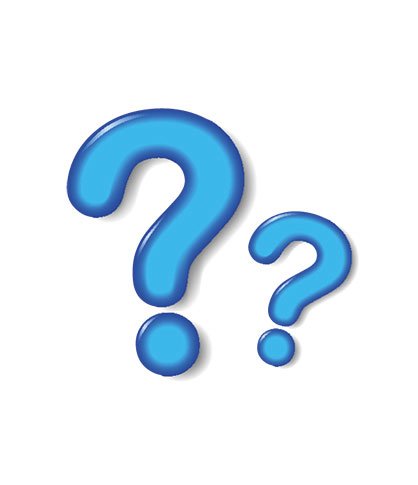 DUYGU NEDİR ?
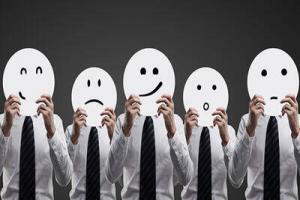 Duygu, “belirli nesne, olay veya bireylerin insanın iç dünyasında uyandırdığı izlenim” olarak tanımlanmıştır.
DUYGULARIN 5 BİLEŞENİ
1.Uyaranı (olay, nesne ya da düşünce) fark etme
2.Uyaranı algılama yani yorumlama ve değerlendirme
3.Belirli bir duygu hissetme (hoş ya da nahoş; yaklaştıran ya da kaçınma uyandıran)
4.Uygun fizyolojik tepkiler (kas gerginliği, hormon seviyesi, kalp/solunum ritmi vb. bedensel değişimler)
5.Harekete geçme ya da bir tepki üretme.
DUYGU ÇEMBERİ
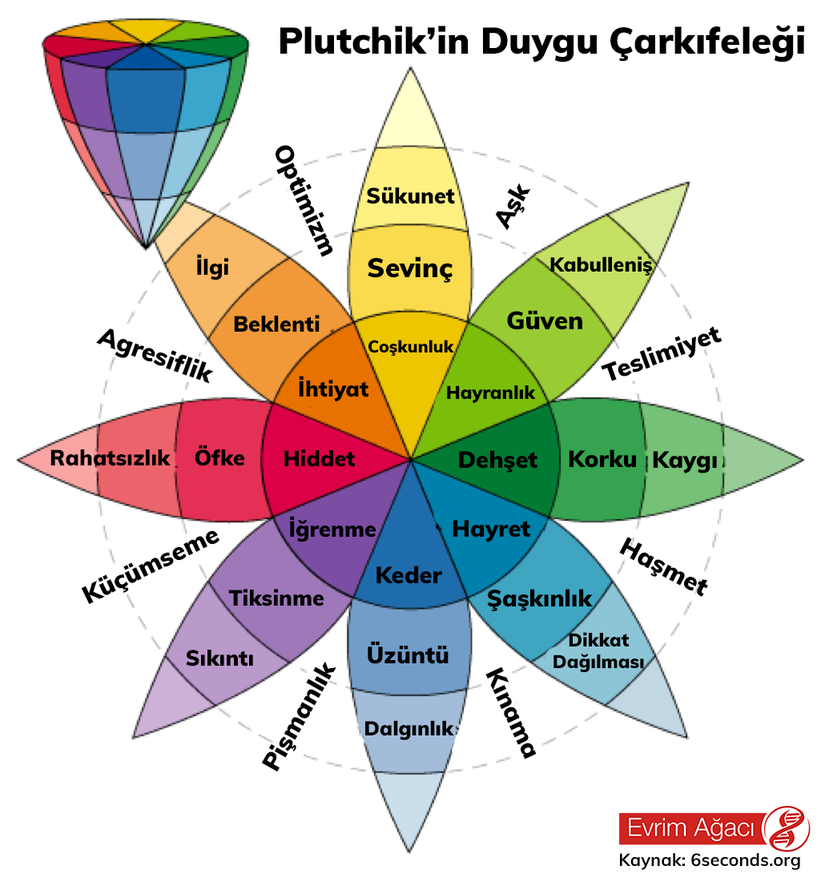 8 temel duygumuz vardır.
Üzüntü,
Şaşkınlık,
Korku,
Güven,
Sevinç,
Beklenti,
Tiksinme
Öfke
Üzüntü: güçsüz veya yetersiz bulduğumuz durumda harekete geçmemizi sevdiklerimizle bağlantı kurmamızı sağlar.
Şaşkınlık: dikkatimizi yeni durumlara yoğunlaştırmamızı, o anki ana odaklanmamızı sağlar.
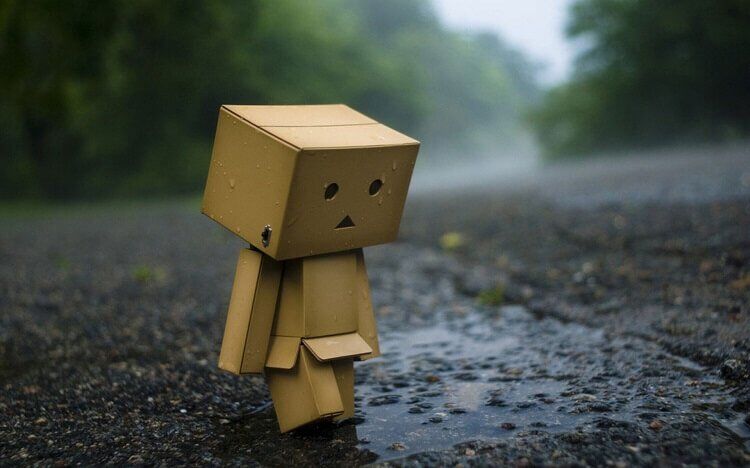 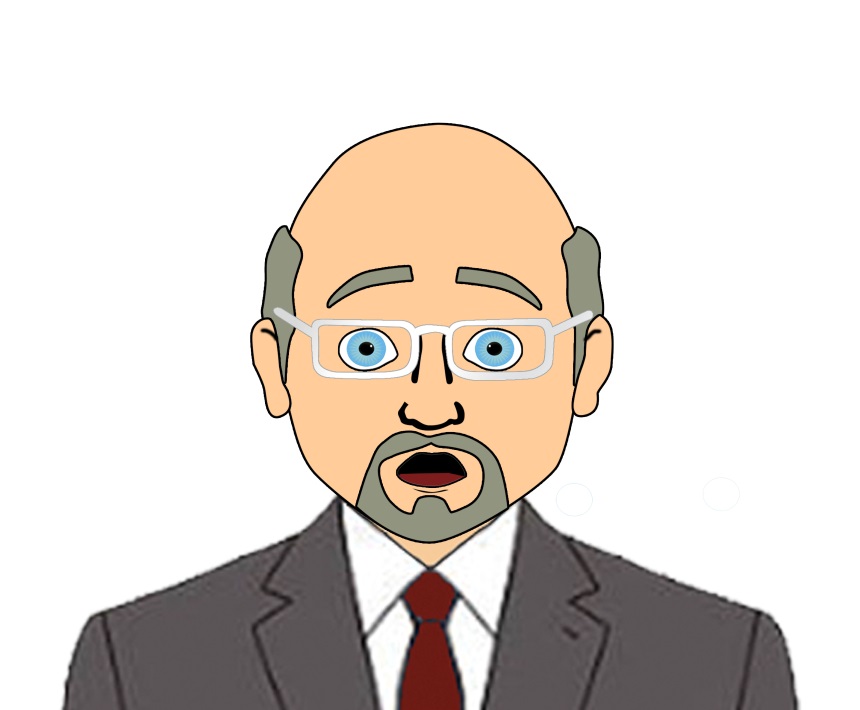 Mutluluk: bizi motive eden, harekete geçiren, bizim için neyim önemli olduğunu anlamamızı sağlar.
Beklenti: ileriye bakmamızı ve plan yapmamızı sağlar.
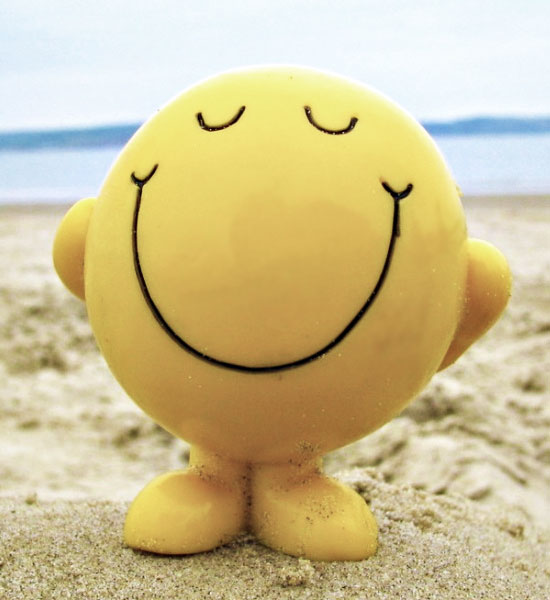 Güven: diğer insanlar ile bağlantı kurmamızı, ilişki kurmamızı sosyal ilişkiler geliştirmemizi sağlar.
Korku: tehlikeden korunmamıza yardımcı olur. Korkunun temel işlevi hayatta kalmamızı sağlamaktır.
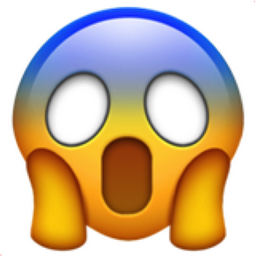 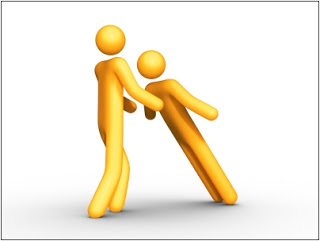 Öfke: Can sıkıcı durumlarla baş etmek için kişinin ihtiyaç duyduğu kaynakları sağlar.
Tiksinme: sağlıksız olanı reddetmemizi sağlar.
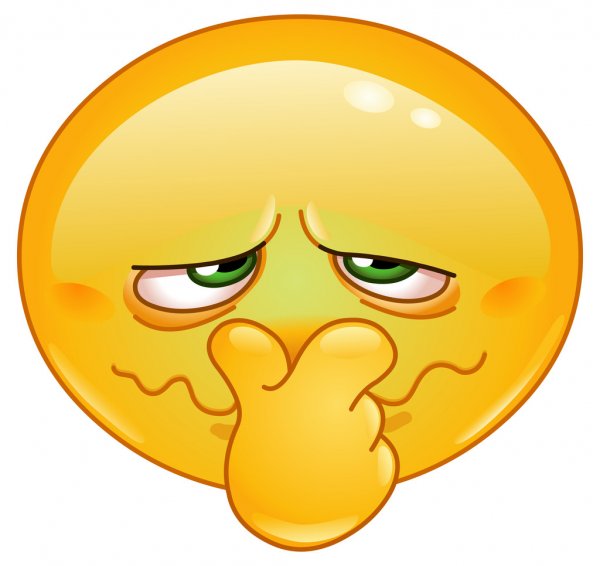 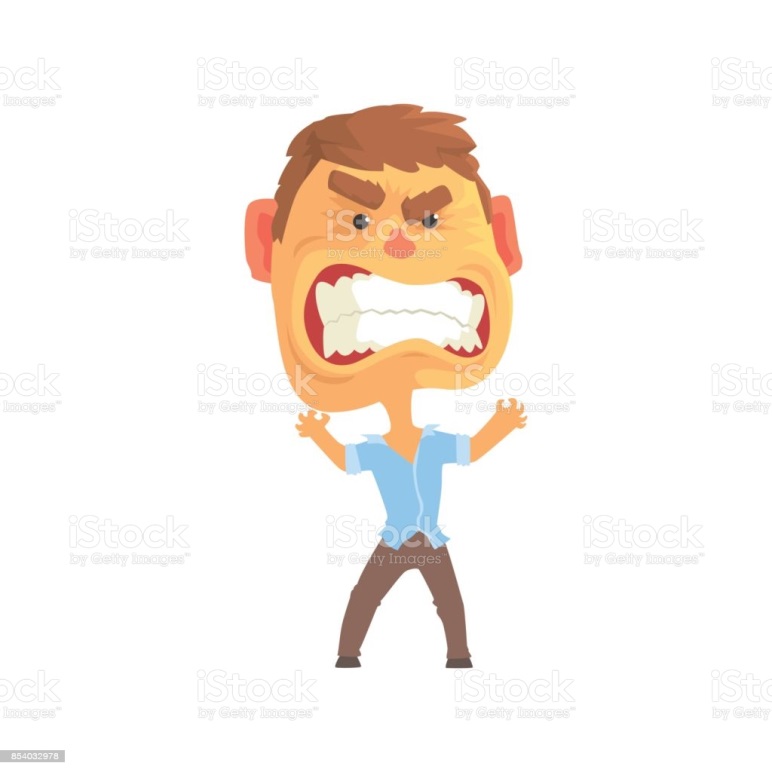 DUYGULARIMIZI KONTROL ETMEK
1. Duygularınızın nasıl işlediğini anlamaya çalışın.
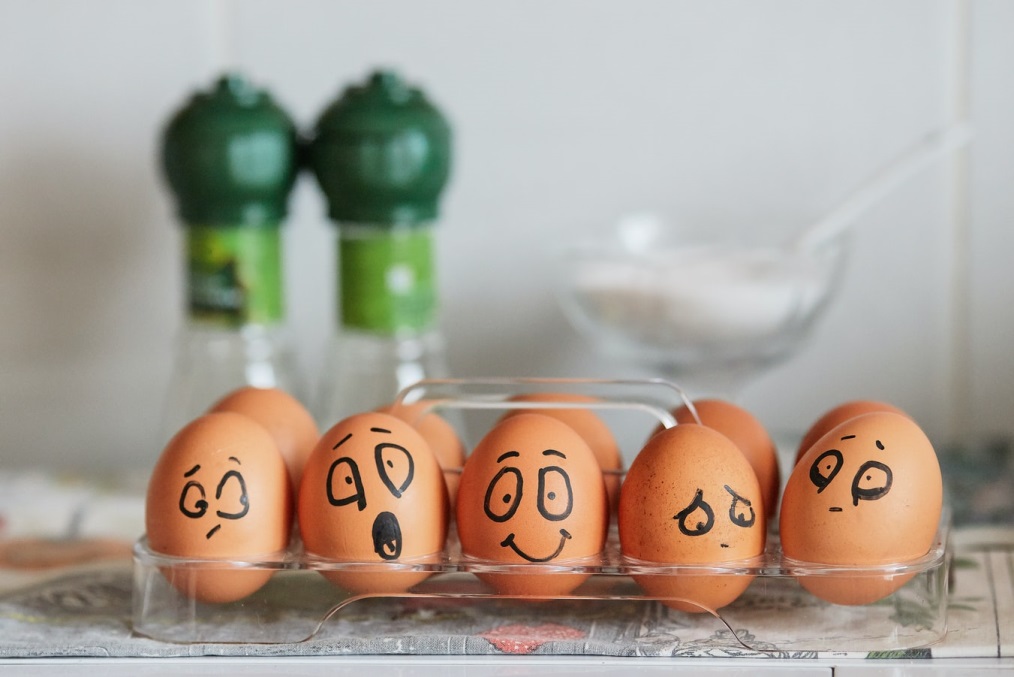 Sizin de bir olaya gereğinden fazla sinirlendiğiniz, üzüldüğünüz ya da endişenizi abarttığınız bir durum oldu mu? Eğer olduysa, bu duyguları neden büyük tepkilerle verdiğinizi, yani derinde yatan ve sizi tetikleyen düşünceleri anlamaya çalışmalısınız.
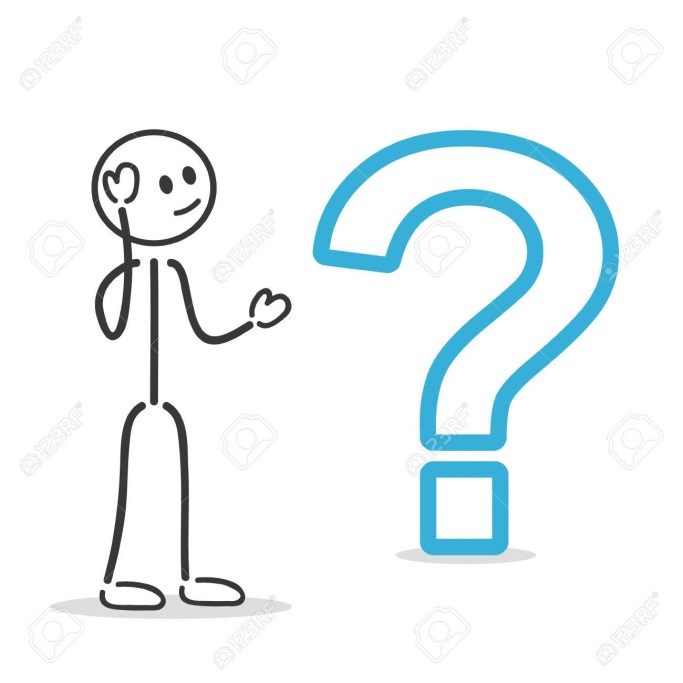 2. Karşılaştığınız duyguları açık görüşlülükle kabul edin.
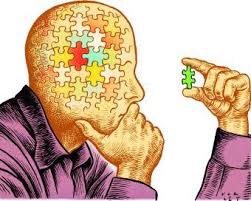 3. Negatif düşünceleri pozitif düşüncelerle değiştirmeye çalışın.
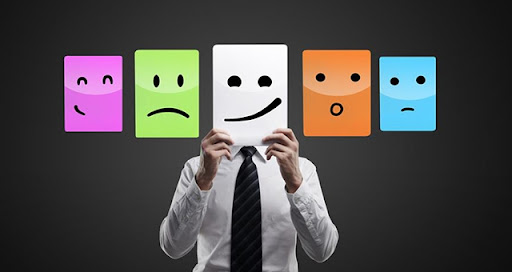 4. Tükendiğinizi hissettiğiniz an kendiniz için bir mola verin.
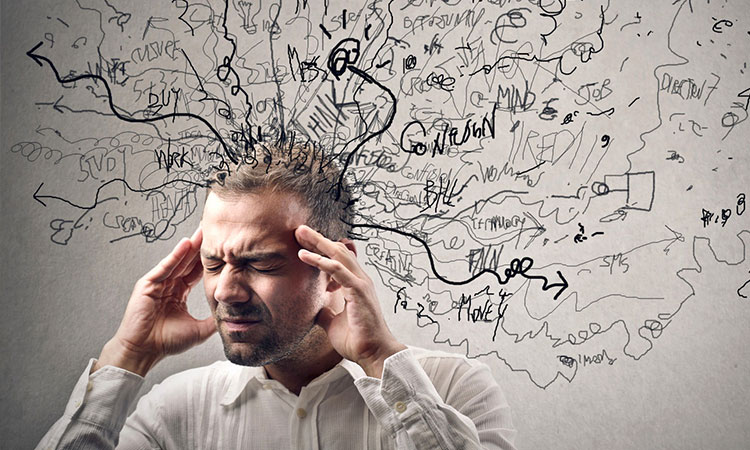 5. Yaşadığınız kötü duygulara karşı olumsuz tepkiler vermeden önce bir daha düşünün
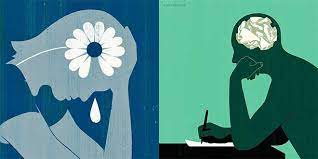 6. Her gün kendinize yaşadığınız duygulardan arınmanızı sağlayacak ve sizi canlandıracak zamanlar yaratın
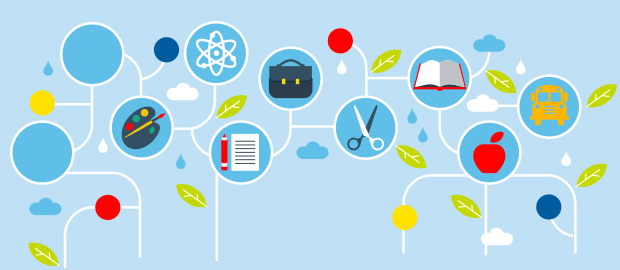 SİZCE ŞİDDET NEDİR ?
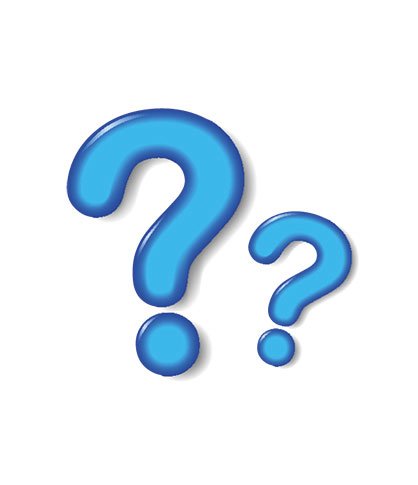 ŞİDDET NEDİR ?
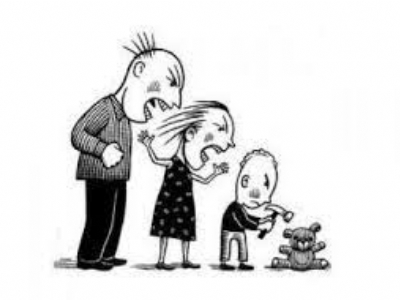 Şiddet, bireyin fiziksel, cinsel, psikolojik veya ekonomik yönden zarar görmesiyle ya da acı çekmesiyle sonuçlanan veya sonuçlanması muhtemel hareketleri, buna yönelik tehdit ve baskıyı ya da özgürlüğün keyfi engellenmesini de içeren, fiziksel, cinsel, psikolojik, sözlü veya ekonomik her türlü tutum ve davranıştır.
ŞİDDETİN NEDENLERİ
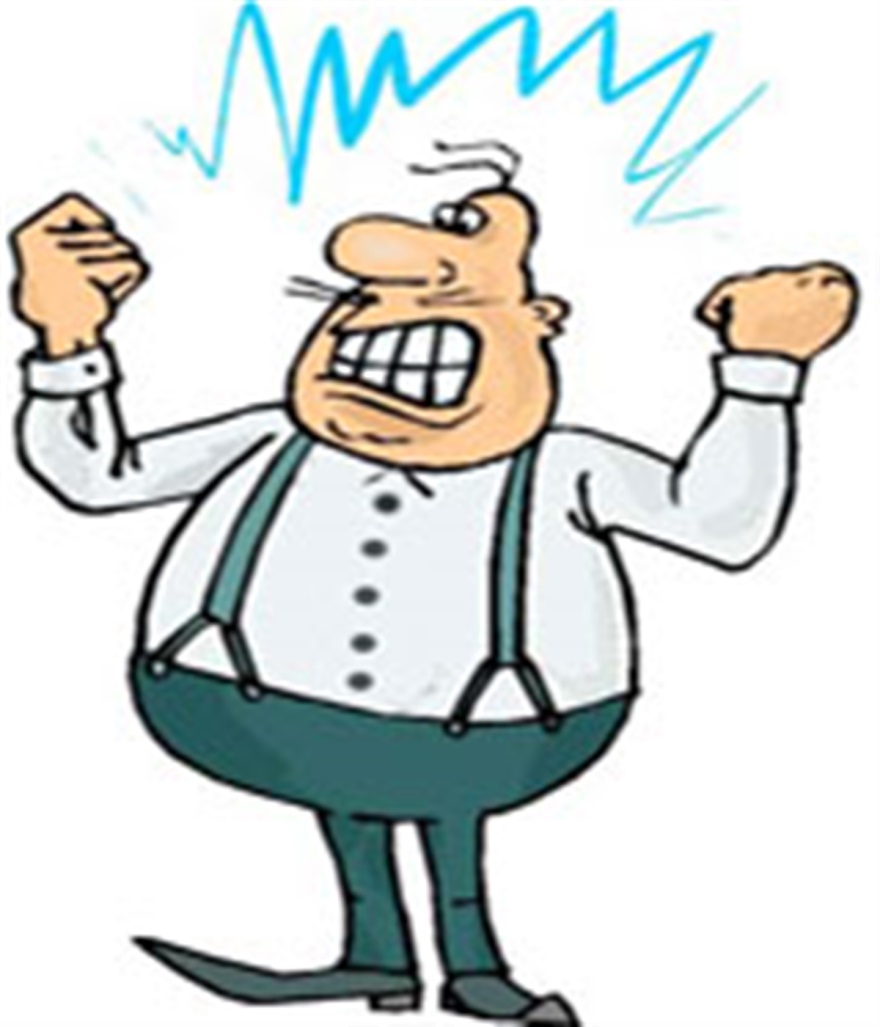 Biyolojik Nedenler
Öğrenme  yaşantısı ile ilgili nedenler
Toplumsal Nedenler
Kişisel arası etkileşim ile ilgili nedenler
ŞİDDETİN TÜRLERİ
FİZİKSEL ŞİDDET
DUYGUSAL ŞİDDET
SÖZEL ŞİDDET
EKONOMİK  ŞİDDET
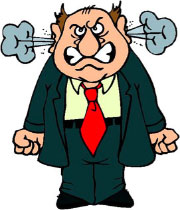 OKUL ŞİDDETİ DENİLDİĞİNDE
Tehdit
Hırsızlık
Zorbalık
Kavga, saldırı
Grup veya çete saldırıları
İftira atma
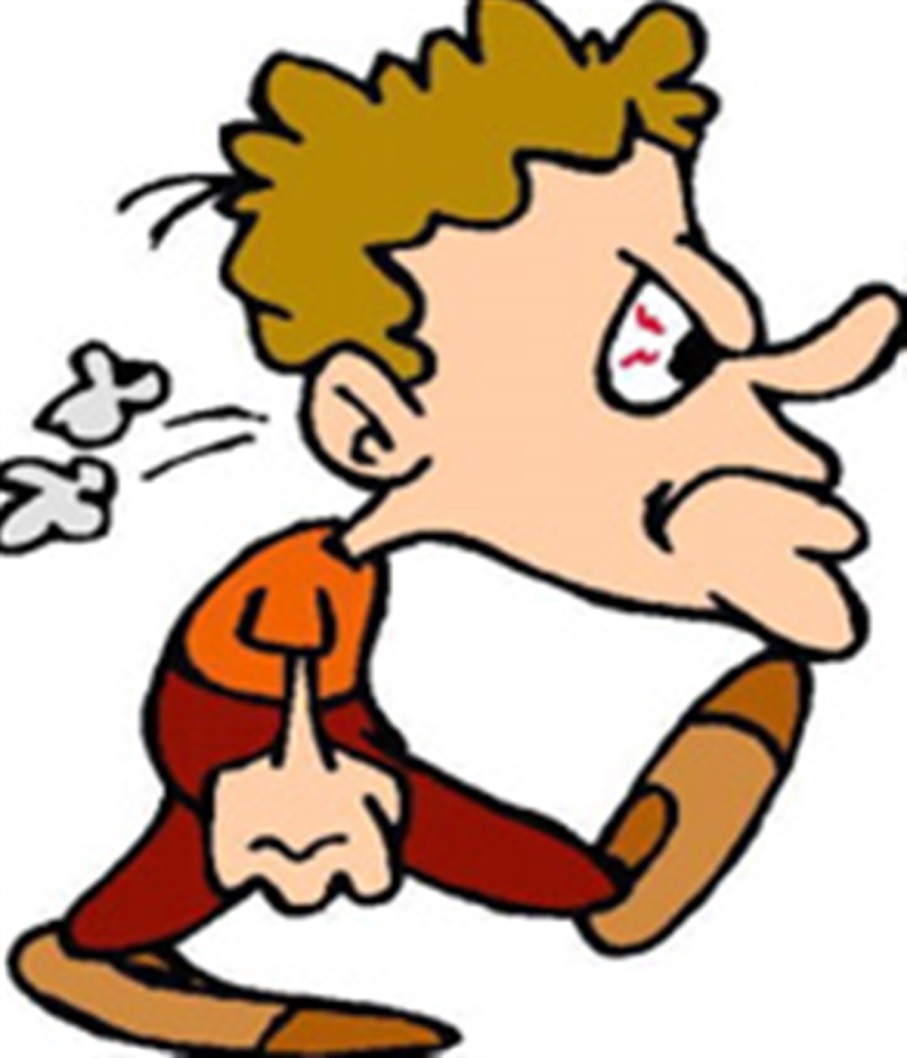 HANGİ ÖĞRENCİ ŞİDDETE BAŞVURUR?
Akran baskısına karşı koyamayan
Çete kavgalarının bir parçası olan
Gururuna yenik düşen
Saygı kazanma ihtiyacını bu yolla karşılamaya çalışan
İntikam almak isteyen
Çaresizlik yaşayan
Kendini savunmaya çalışan
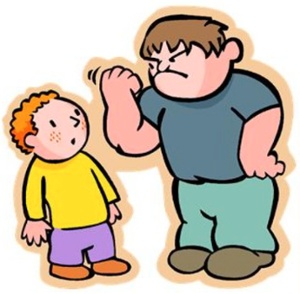 ŞİDDETİ ÖNLEMEK
Karşılaşılan şiddet davranışlarına çözüm bulmak için bu davranışı etkileyen tüm faktörler için çalışma yapmak gerekmektedir.
Bireyin kendisi
Ailesi
Eğitim gördüğü ortam ve 
Çevre
ÖFKE KONTROLÜ
Öfkeyi doğru ifade etme becerisini kazanmaya “öfke kontrolü” denir.
Öfke kontrolünde temel amaç ;saldırganlıktan uzak, şiddet içermeyen, kişinin kendisine ve çevresindekilere zarar vermeyecek şekilde duygusunu ifade etme becerisini kazanmasıdır.
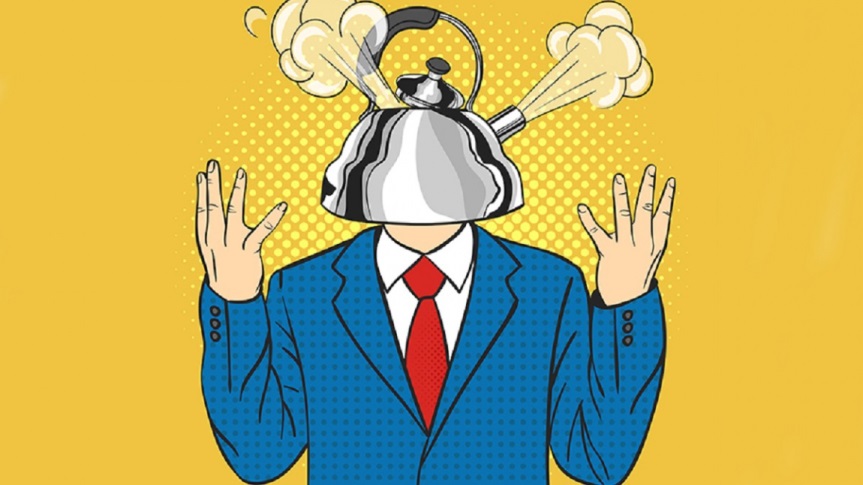 Öfkelendiğimizde…
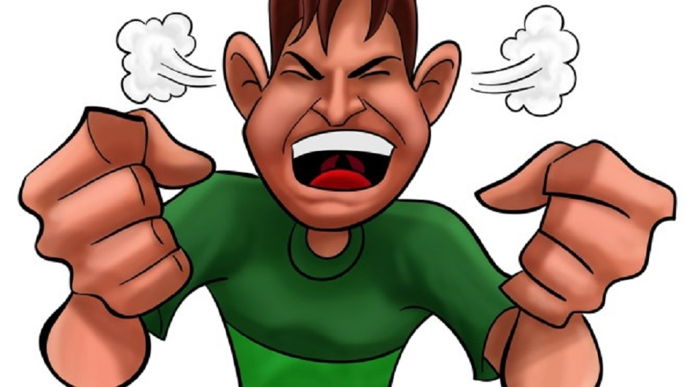 Bastırabiliriz
Anlatabiliriz
Dindirebiliriz
Bu yöntemlerden en sağlıklı olanı öfkeyi sözel olarak ifade etmektir.
    Bunu yapabilmek için istediklerimizin ne olduğunun farkına varmalı  ve bunları açık ve karşımızdakini incitmeyecek şekilde aktarmalıyız.
Öfke yaşadığınızda kendinizi sakinleştirmeye çalışabilirsiniz. Nefes alıp verişlerinizi, kalp atış hızınızı kontrol ederek, kendinizi fizyolojik olarak sakinleştirip, içinizdeki öfke duygusunu hafifleştirebilirsiniz.
Öfkelendiğimizde…
Öfke duygusuna evet ama bu duyguyla davranmaya hayır, bağırmayın vurmayın
Kendinize zaman tanıyın eğer mümkünse kendinizi öfkeli olduğunuz ortamdan hemen uzaklaştırın ve sorunla ancak kontrolünüzü yeniden kazandığınızda uğraşın.
Problemi açığa kavuşturmaya çalışın ve çözümü aramaya odaklanın.
Çevrenizdekileri öfkelendiğinize dair bilgilendirin
Kişisel saldırılara cevap vermeyin
DİNLEDİĞİNİZ 
İÇİN TEŞEKKÜRLER
